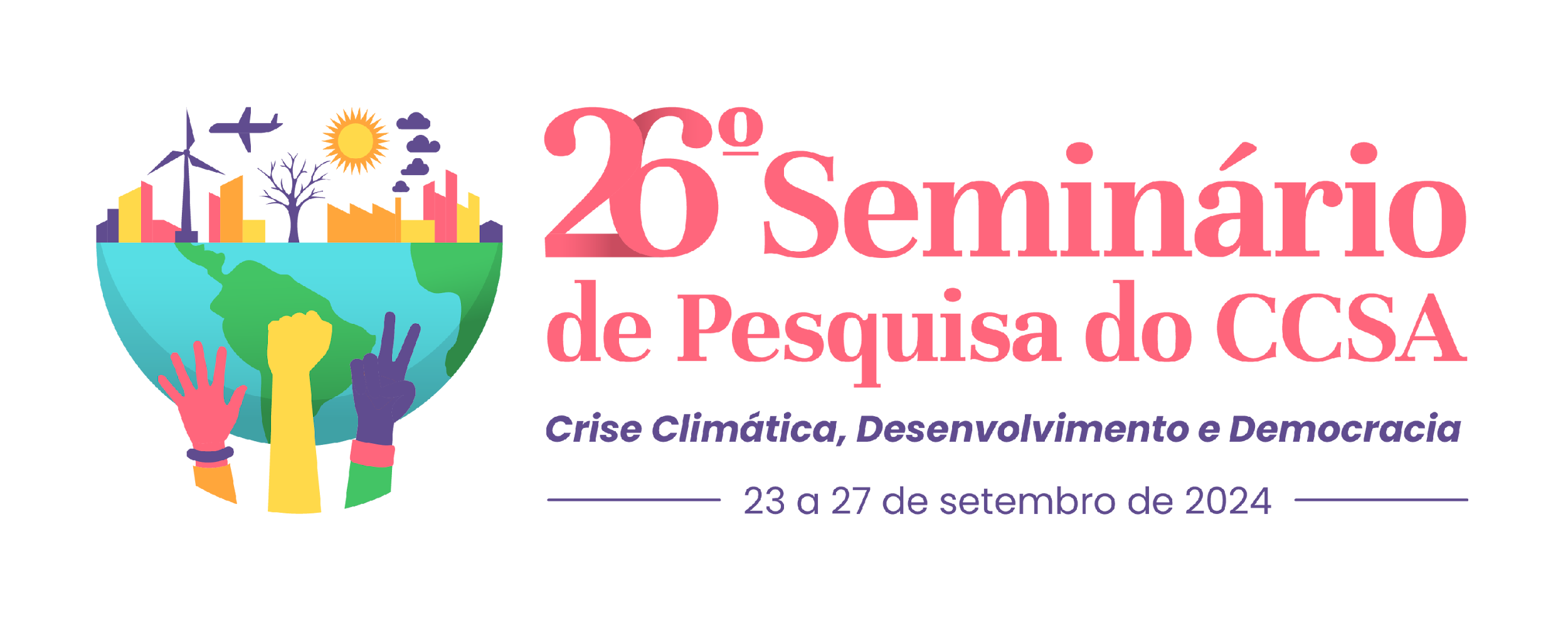 GESTÃO ORGANIZACIONAL: Os efeitos da gestão sustentável para o surgimento de novos modelos de negócio
Ruan Silva Bezerra da Cunha, UFRN, ruansbc.adm@gmail.com
Dinara Leslye Calazans, UFRN, dinara.leslye@ufrn.br
INTRODUÇÃO
Empresas preocupadas com uma gestão responsável são importantes agentes para o desenvolvimento econômico e social. Sendo uma forma importante de condução para novas soluções de negócio que vão ao encontro do desenvolvimento sustentável, a gestão sustentável é capaz de influenciar a demanda do mercado e estabelecer novos padrões padrões de consumo (PINSKY, DIAS e KRUGLIANSKAS, 2013). Isto posto, faz-se necessário, sobretudo, o  envolvimento voluntário de cada empresa para o desenvolvimento de modelos de negócios que envolvem práticas, políticas e iniciativas de sustentabilidade.
OBJETIVOS
Compreender qual a relação da gestão sustentável para a criação de novos modelos de negócio para o mercado e o desenvolvimento do planejamento estratégico apropriado para esse modelo de gestão voltado para sustentabilidade.
METODOLOGIA
Trata-se de uma revisão de literatura, por meio de uma análise descritiva quanto aos objetivos propostos, como também, por uma abordagem qualitativa. Foram utilizados artigos das bases de dados “Google Scholar” e “Scielo” em um corte temporal de 2012-2024 com os seguintes descritores: gestão, sustentabilidade, negócios.
Imagem (caso seja oportuno)
RESULTADOS
Foram selecionados 3 artigos que abordam de forma acurada a relação entre a gestão sustentável para o surgimento de novos modelo (PINSKY, DIAS e KRUGLIANSKAS, 2013; IRITANI, et al, 2012; LOVISCEK, 2021) . Pinsky, Dias e Kruglianskas (2013) afirmam que embora algumas empresas tenham implementado estratégias de produção sustentáveis, a integração desse conceito ao modelo de negócio ainda é desalinhado, não apresentando um vínculo efetivo ao planejamento estratégico da empresa. Nesse sentido, Iritani (et al, 2012) afirma que a integração da sustentabilidade em uma gestão sustentável contribui não somente para a melhoria das dimensões sociais e ambientais do negócio, mas também para sua sustentabilidade. Essas dimensões são os três pilares do “Triple Bottom Line” (TPL) e de acordo com Loviscek (2021) “para alcançar o desenvolvimento em três dimensões diferentes, uma abordagem de capacidade adicional deve ser incluída na estrutura”. Seria então fundamental a implantação de diferentes recursos por meio de uma visão sistêmica e associada a cada área de interesse, a fim de que essa integração possibilite o surgimento e desenvolvimento de modelos de negócio com objetivos bem estabelecidos.
Imagem (caso seja oportuno)
REFERÊNCIAS (principais)
PINSKY, Vanessa Cuzziol; DIAS, João Luiz; KRUGLIANSKAS, Isak. GESTÃO ESTRATÉGIA DA SUSTENTABILIDADE E INOVAÇÃO. Revista de Administração da Universidade Federal de Santa Maria, vol. 6, núm 3, Santa Maria, 2013.

IRITANI, D.R; PÁDUA, S.I.D; OMETTO, A.R; JABBOUR, C.J.C. Sustentabilidade organizacional e gestão por processos de negócios: uma integração necessária. Revista de Globalizacion, Competitividad y Gobernabilidad, v. 6, n. 3, São Paulo, 2012.

Loviscek, V. Triple Bottom Line em direção a uma estrutura holística para a sustentabilidade: Uma revisão sistemática. Revista de Administração Contemporânea,  v. 25, n. 3, São Paulo, 2021.
CONCLUSÃO
Diante de tudo que fora investigado na literatura científica acerca da influência da gestão sustentável para o surgimento de modelos de negócio, faz-se notório o potencial e diferenciação por meio da integração de práticas sustentáveis para a inovação e empreendedorismo.